小学３年生 漢字
東京書籍（上）
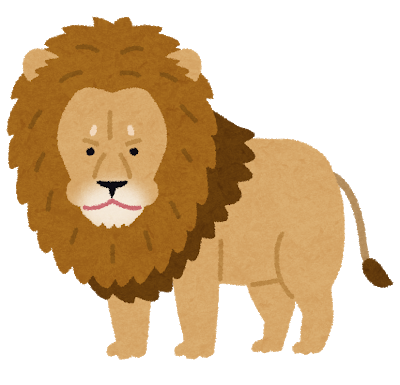 クリックで漢字の読みが出ます。
右上の番号は、教科書に出てくる順です。
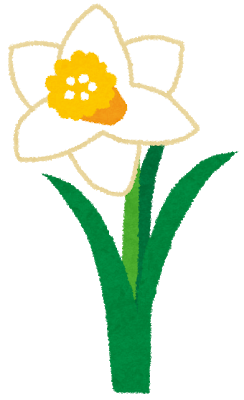 〇何をしているのかな
〇はりねずみと金貨
〇くらべてみよう
〇慣用句を使おう
〇すいせんのラッパ
〇「ほけんだより」を読みくらべよう
〇図書館へ行こう
〇紙ひこうき
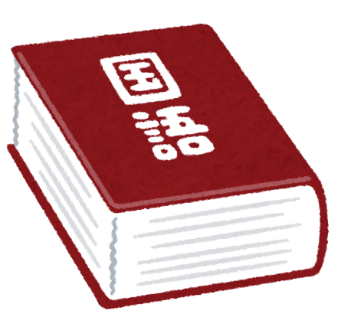 〇国語じてんの使い方
〇夕日がせなかをおしてくる
〇自然のかくし絵
〇グループの合い言葉をきめよう
〇漢字の表す意味
〇サーカスのライオン
〇メモを取りながら話を聞こう
〇くわしく表す言葉
〇調べて書こう、わたしのレポート
〇想ぞうを広げて物語を書こう
何をしているのかな
１
言葉
こと　 ば
何をしているのかな
２
使う
つか
くらべてみよう
３
表
ひょう
くらべてみよう
４
場所
ば
しょ
すいせんのラッパ
５
起きる
お
すいせんのラッパ
６
面
めん
すいせんのラッパ
７
向こう
む
すいせんのラッパ
８
緑
みどり
すいせんのラッパ
９
感心
かん　しん
すいせんのラッパ
１０
豆
まめ
すいせんのラッパ
１１
様子
よう　 す
すいせんのラッパ
１２
人物
じん　ぶつ
すいせんのラッパ
１３
向こう岸
む
ぎし
すいせんのラッパ
１４
風向き
かざ
む
図書館へ行こう
１５
図書館
と
しょ
かん
図書館へ行こう
１６
学習
がく しゅう
国語じてんの使い方
１７
意味
い
み
国語じてんの使い方
１８
漢字
かん　 じ
国語じてんの使い方
１９
開ける
あ
国語じてんの使い方
２０
落ち
お
着く
つ
国語じてんの使い方
２１
駅
えき
国語じてんの使い方
２２
和室
わ
しつ
国語じてんの使い方
２３
人形
にん ぎょう
自然のかくし絵
２４
身
み
自然のかくし絵
２５
役
やく
自然のかくし絵
２６
ほご色
しょく
自然のかくし絵
２７
調べる
しら
自然のかくし絵
２８
育つ
そだ
自然のかくし絵
２９
守る
まも
自然のかくし絵
３０
動作
どう　 さ
自然のかくし絵
３１
持つ
も
自然のかくし絵
３２
文章
ぶん しょう
自然のかくし絵
３３
番号
ばん　ごう
自然のかくし絵
３４
返す
かえ
自然のかくし絵
３５
題名
だい　めい
自然のかくし絵
３６
植物
しょく ぶつ
漢字の表す意味
３７
作曲
さっ きょく
漢字の表す意味
３８
黒板
こく　ばん
漢字の表す意味
３９
皿
さら
漢字の表す意味
４０
空白
くう　はく
漢字の表す意味
４１
委員長
い
いん
ちょう
漢字の表す意味
４２
発表
はっ ぴょう
漢字の表す意味
４３
金物
かな　もの
漢字の表す意味
４４
血
ち
漢字の表す意味
４５
白雪
しら　ゆき
メモを取りながら話を聞こう
４６
取る
と
メモを取りながら話を聞こう
４７
ゆう
びん局
きょく
メモを取りながら話を聞こう
４８
配たつ
はい
メモを取りながら話を聞こう
４９
住所
じゅう しょ
メモを取りながら話を聞こう
５０
日本中
に
ほん
じゅう
メモを取りながら話を聞こう
５１
酒
さけ
調べて書こう、わたしのレポート
５２
理由
り
ゆう
調べて書こう、わたしのレポート
５３
校庭
こう　てい
調べて書こう、わたしのレポート
５４
通学路
つう
がく
ろ
調べて書こう、わたしのレポート
５５
整理
せい　 り
調べて書こう、わたしのレポート
５６
研究
けん きゅう
調べて書こう、わたしのレポート
５７
油
あぶら
調べて書こう、わたしのレポート
５８
道路
どう　 ろ
はりねずみと金貨
５９
拾う
ひろ
はりねずみと金貨
６０
投げる
な
はりねずみと金貨
６１
進む
すす
はりねずみと金貨
６２
くつ屋
や
はりねずみと金貨
６３
実
み
はりねずみと金貨
６４
今度
こん　 ど
はりねずみと金貨
６５
わが家
や
はりねずみと金貨
６６
暗い
くら
はりねずみと金貨
６７
苦手
にが　 て
はりねずみと金貨
６８
出来事
で
き
ごと
はりねずみと金貨
６９
雨天
う
てん
はりねずみと金貨
７０
世界
せ
かい
慣用句を使おう
７１
次
つぎ
慣用句を使おう
７２
遊ぶ
あそ
慣用句を使おう
７３
速い
はや
慣用句を使おう
７４
高速
こう　そく
慣用句を使おう
７５
中央
ちゅう おう
慣用句を使おう
７６
通う
かよ
「ほけんだより」を読みくらべよう
７７
仕方
し
かた
「ほけんだより」を読みくらべよう
７８
勉強
べん きょう
「ほけんだより」を読みくらべよう
７９
体温
たい　おん
「ほけんだより」を読みくらべよう
８０
部分
ぶ
ぶん
「ほけんだより」を読みくらべよう
８１
宿
やど
「ほけんだより」を読みくらべよう
８２
湯
ゆ
「ほけんだより」を読みくらべよう
８３
水泳
すい　えい
「ほけんだより」を読みくらべよう
８４
氷
こおり
紙ひこうき
８５
詩
し
夕日がせなかをおしてくる
８６
太陽
たい　よう
夕日がせなかをおしてくる
８７
負ける
ま
グループの合い言葉をきめよう
８８
運動会
うん
どう
かい
グループの合い言葉をきめよう
８９
練習
れん しゅう
グループの合い言葉をきめよう
９０
始める
はじ
グループの合い言葉をきめよう
９１
終わる
お
サーカスのライオン
９２
お化け
ば
サーカスのライオン
９３
寒い
さむ
サーカスのライオン
９４
鉄
てつ
サーカスのライオン
９５
真ん中
ま
なか
サーカスのライオン
９６
円い
まる
サーカスのライオン
９７
客
きゃく
サーカスのライオン
９８
服
ふく
サーカスのライオン
９９
送る
おく
サーカスのライオン
１００
入院
にゅう いん
サーカスのライオン
１０１
毛皮
け
がわ
サーカスのライオン
１０２
部屋
へや
サーカスのライオン
１０３
受ける
う
サーカスのライオン
１０４
しょう
消ぼう
サーカスのライオン
１０５
荷物
に
もつ
サーカスのライオン
１０６
真っ赤
まっか
サーカスのライオン
１０７
想定
そう　てい
サーカスのライオン
１０８
思想
し
そう
サーカスのライオン
１０９
予想
よ
そう
くわしく表す言葉
１１０
主語
しゅ　 ご
くわしく表す言葉
１１１
追う
お
くわしく表す言葉
１１２
坂
さか
想ぞうを広げて物語を書こう
１１３
助ける
たす
想ぞうを広げて物語を書こう
１１４
八分
はち　 ぶ
想ぞうを広げて物語を書こう
１１５
知力
ち
りょく
想ぞうを広げて物語を書こう
１１６
美しい
うつく
想ぞうを広げて物語を書こう
１１７
音色
ね
いろ
想ぞうを広げて物語を書こう
１１８
都
みやこ
想ぞうを広げて物語を書こう
１１９
同感
どう　かん
想ぞうを広げて物語を書こう
１２０
悲しい
かな
想ぞうを広げて物語を書こう
１２１
悲鳴
ひ
めい
想ぞうを広げて物語を書こう
１２２
悪い
わる
想ぞうを広げて物語を書こう
１２３
悪人
あく　にん